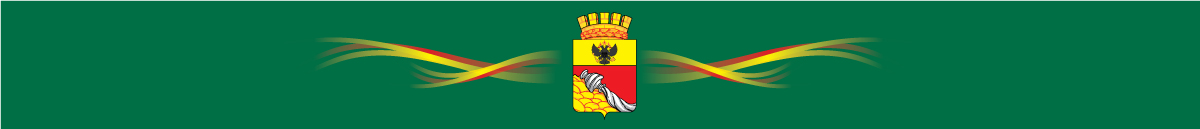 Администрация
городского округа
город Воронеж
Управление
муниципальных
закупок
Администрация городского
 округа  город Воронеж
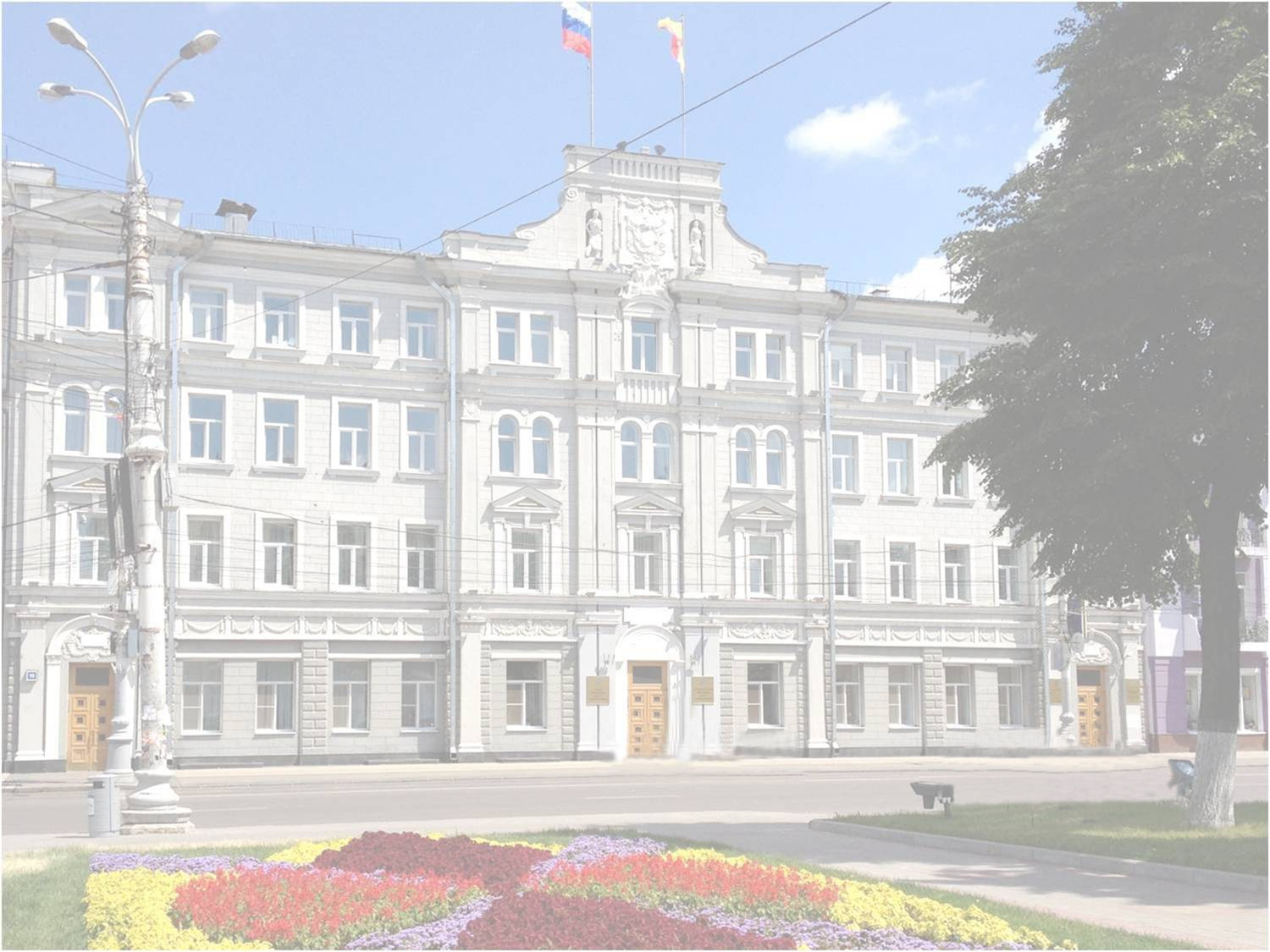 Изменения в контрактной системе с 01 января 2022 года
Руководитель управления
муниципальных закупок
А.А. Зенин
Основные изменения в конкурентных процедурах закупок с 01.01.2022.
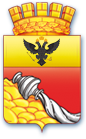 Изменение способов закупок
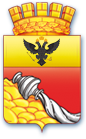 До 01.01.2022
С 01.01.2022
Изменения в процедурах конкурентных закупок
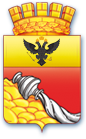 Нововведения в законе
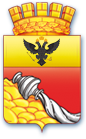 Обеспечение заявки, исполнения контракта , гарантийных обязательств
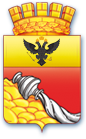 Автоматизация муниципальногокаталога товар, работ, услуг
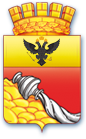 Заказчик
модуль«МКТРУ»
модуль «Калькулятор НМЦК»
Уполномоченный орган
ЦЕЛИ:
ТРУ нет в МКТРУ
Ручное формирование описания объекта и характеристик ТРУ
Потребность в ТРУ
Расчет НМЦК посредством использования системы
Размещение в течение15 дней
ТРУ есть в МКТРУ (наличие описания объекта + характеристик ТРУ)
Автоматический выбор  характеристик и расчета НМЦК
Размещение в течение3 дней
РЕЗУЛЬТАТ:
Протокольные поручения
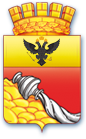 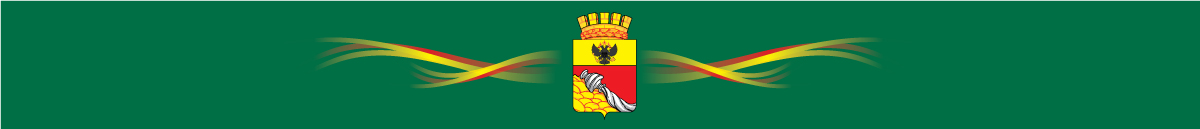 Администрация
городского округа
город Воронеж
Управление
муниципальных
закупок
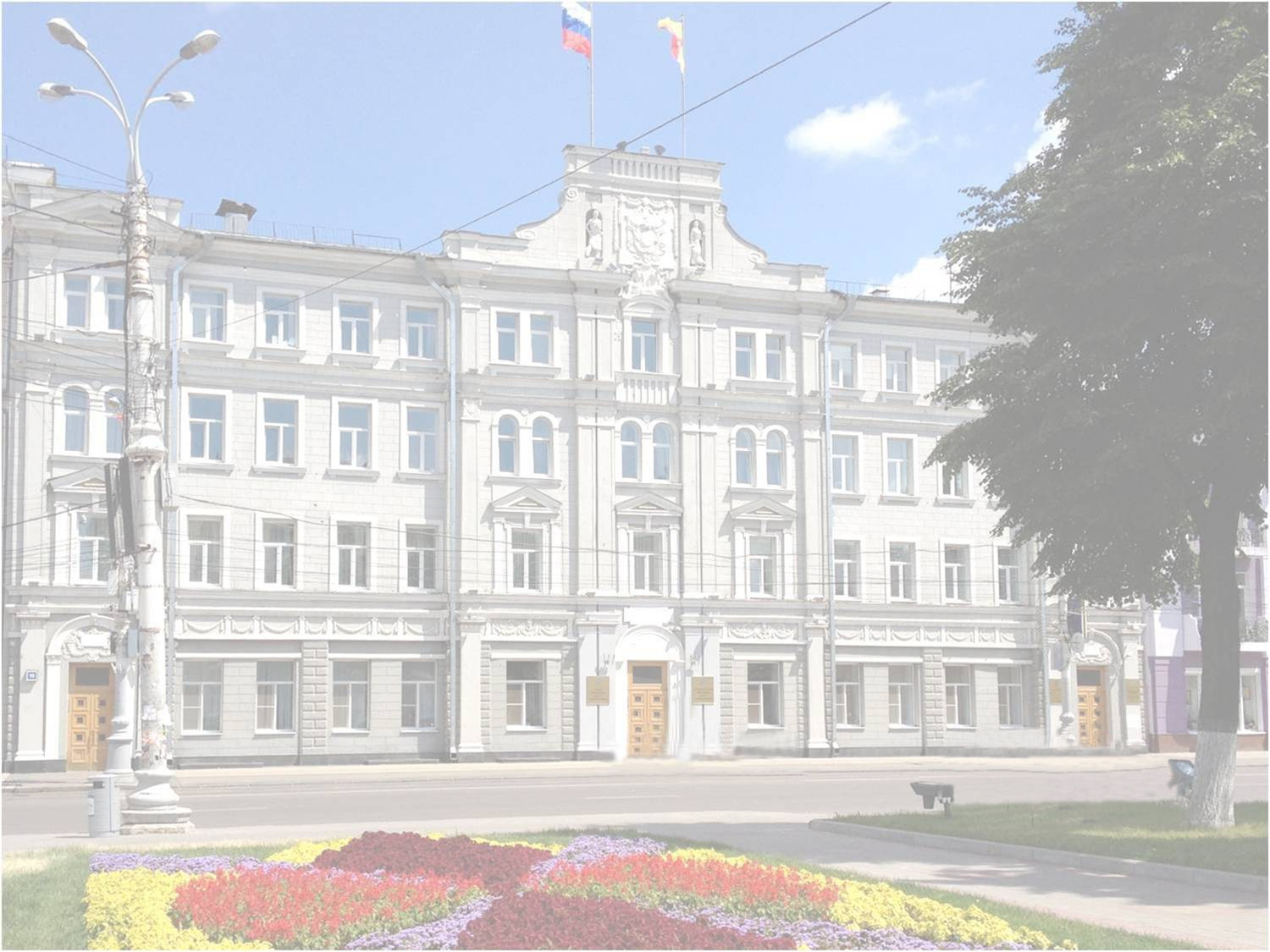 Благодарю за внимание!